APRESISASI KARYA SENI RUPA 3D
APRESISASI KARYA SENI RUPA 3D
Apresiasi berasal dari Bahasa Latin, “appretiatius” yang artinya penghargaan atau penilaian terhadap sesuatu. Kita juga mengenal “appreciate” dalam Bahasa Inggris yang berarti melihat, menentukan nilai, menikmati, menyadari keindahan, serta menghayati sesuatu. Sedangkan, seni adalah sesuatu yang memiliki nilai keindahan atau estetika dan diciptakan oleh manusia—biasanya disebut dengan karya seni. Seseorang yang sedang melakukan apresiasi biasanya disebut apresiator
JENIS-JENIS KARYA SENI RUPA 3D
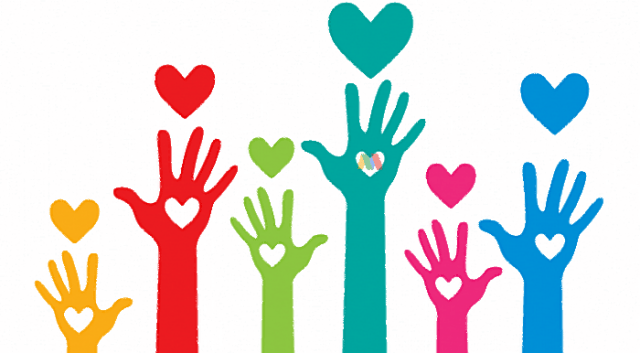 Anyaman
Kegiatan dalam seni yang satu ini adalah mengatur bahan dasar saling tindih atau menyilang. Bahan-bahan yang dipakai biasanya adalah bahan yang ringan, mudah dipindahkan, dan lentur (mudah dibentuk)
Kerajinan Keramik
Jenis karya seni rupa 3 dimensi yang satu ini dulunya terbuat dari tanah liat yang harus diproses dengan cara dibakar, contohnya gerabah dan genteng
Kriya Logam
Seni kriya logam di negeri kita ini merupakan warisan budaya dari nenek moyang yang sudah mendarah daging. Sejak zaman dahulu, khususnya zaman pemerintahan yang masih berbentuk kerajaan
Seni Patung
Patung, menurut Kamus Besar Bahasa Indonesia (KBBI) online, adalah tiruan bentuk hewan, manusia, atau sebagainya dengan cara dipahat pada batu, kayu, atau bahan lainnya.
NILAI ESTETIS KARYA SENI RUPA 3D
Nilai estetis pada karya seni rupa tiga demensi dapat bersifat objektif maupun subjektif. Nilai estetis bersifat objektif berupa keindahan karya seni rupa berada pada wujud karya seni itu sendiri dan tampak secara kasat mata.
BERKARYA SENI RUPA 3D
Seni rupa 3 dimensi adalah karya seni yang dibatasi tidak saja dengan sisi panjang dan lebar, namun juga dibatasi oleh kedalaman atau tinggi. Dalam bahasa sederhananya yaitu karya seni yang mempunyai volume dan menempati sebuah ruang
MEDIA BERKARYA SENI RUPA 3D
Bahan lunak : Kertas, karton, styrofoam.
Bahan liat : Tanah liat, gips, lilin, plastisin.
Bahan keras : Kayu, batu, logam.
Bahan lunak
Kertas, karton, styrofoam
Bahan liat
Tanah liat, gips, lilin, plastisin
Bahan keras
Kayu, batu, logam
TEKNIK BERKARYA SENI RUPA 3D
Teknik Aplikasi – merupakan sebuah karya hias yang digunakan dalam seni menjahit dengan cara menempelkan bermacam-macam kain yang sudah di gunting yang seperti bunga, bintang, boneka dan bentuk lainnya di sebuah kain sebagai hiasan untuk mempercantik.
Teknik Mozaik – merupakan sebuah teknik menggambar dengan menggunakan suatu bentuk geometris tertentu. Bentuk geometris digunakan untuk mengganti bahan pewarna.
Teknik Merakit – merupakan sebuah karya seni dengan cara menyambungkan beberapa potongan bahan-bahan. Cara ini bisa disebut dengan merakit, rakitan adalah hasil karyanya.
Teknik Pahat – merupakan teknik yang membuat karya seni dengan membuang bahan-bahan yang tidak digunakan. Biasa dibuat menggunakan alat martil, pahat, kikir dan sebagainya.
Teknik Cor/Menuang – merupakan karya seni yang dilakukan dengan cara menuang bahan cair ke sebuah alat cetakkan. Bahan cair yang biasa digunakan terbuat dari semen, karet, logam dan sebagainya